Linear-Time Selection
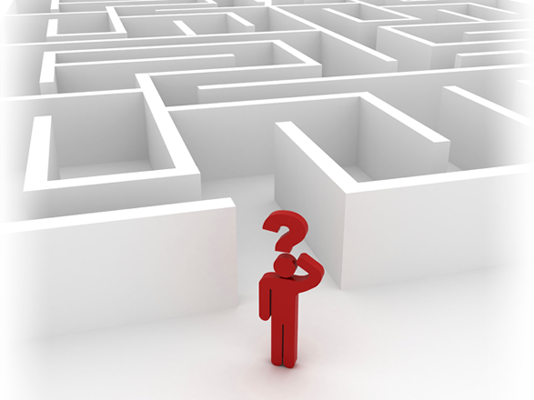 Randomized Selection (Algorithm)
Design and Analysis of Algorithms I
[Speaker Notes: I’ve said pretty much everything I want to say about sorting, but I do want to cover one more related topic, the selection problem.  This is the problem of compute an order statistic of an array, with computing the median being a special case.  Analogous to our QuickSort discussion, we’ll cover the design and analysis of a super-practical randomized algorithm.  This time, we’ll even achieve an expected running time that is *linear* in the length of the input array, rather than O(n log n).  While our focus will be on this very practical randomized algorithm, this pair of videos also motivate two optional videos on topics that are very cool but of a more theoretical nature: how to compute order statistics in *determinstic* linear time, that is, without using randomization; and why no comparison-based sorting algorithm can have a running time better than O(n log n).]
Prerequisites
Watch this after:
QuickSort - Partitioning around a pivot
QuickSort – Choosing a good pivot
Probability Review, Part I
The Problem
Reduction to Sorting
Partitioning Around a Pivot
Suppose we are looking for the 5th order statistic in an input array of length 10.  We partition the array, and the pivot winds up in the third position of the partitioned array.  On which side of the pivot do we recurse, and what order statistic should we look for?
The 3rd order statistic on the left side of the pivot.
The 2nd order statistic on the right side of the pivot.
The 5th order statistic on the right side of the pivot.
Randomized Selection
Properties of RSelect
What is the running time of the RSelect algorithm if pivots are always chosen in the worst possible way?
Running Time of RSelect?
Running Time of RSelect